塞拉尼斯VAE乳液—低VOC涂料首选
1、低气味
2、低VOC
3、卓越的耐擦洗性
4、良好的颜料、填料相容性
5、不含APEO
6、满足绿色产品标签要求
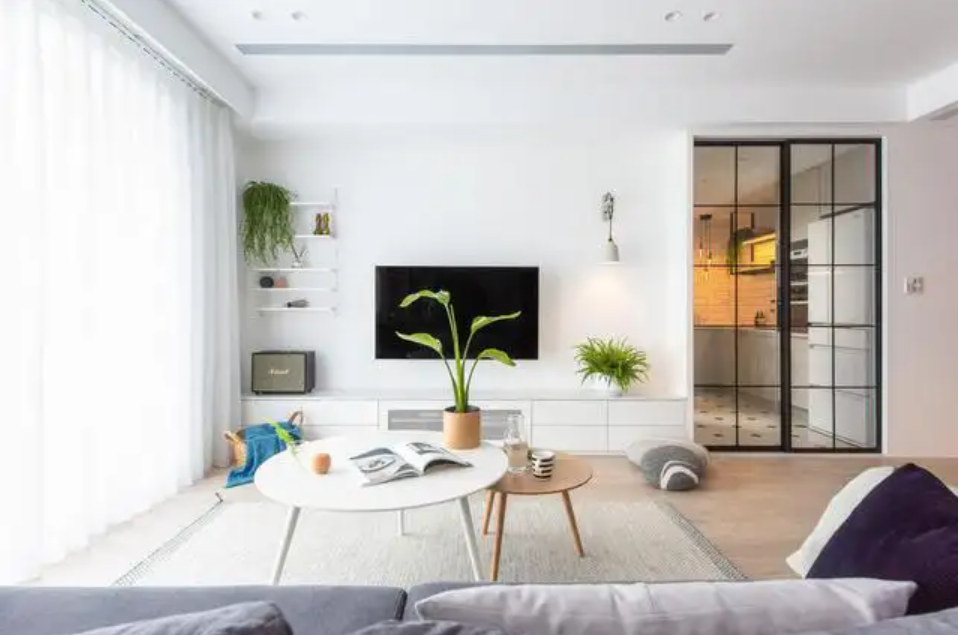 塞拉尼斯VAE乳液—低VOC涂料首选
Celvolit  1602

优异的耐洗刷性能
经济型涂料也可以实现低VOC
EcoVAE  1603

更好的柔软性
额外提供裂纹覆盖功能
EcoVAE 1608

良好冷冻稳定性
可以最小化VOC在配方中的使用
EcoVAE  1610

更好耐污渍性
甲醛净化功能提高室内空气质量
塞拉尼斯VAE乳液—低VOC涂料首选
主要应用：
1、净味底漆
2、净味面漆
3、柔性面漆
4、低VOC涂料
5、甲醛净化涂料
6、低释放涂料
7、环保型外墙涂料
8、不含杀菌剂涂料
9、易清洁涂料
10、高光及抗粘连涂料